Једначине и неједначине са множењем и дијељењем разломака
- Вјежбање и утврђивање-
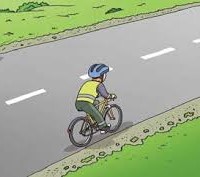 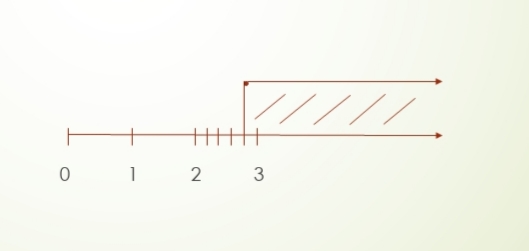 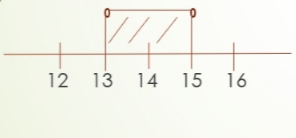 Домаћа задаћа:
Збирка задатака стр. 92, 678. (ђ), 
                                стр. 93, 685.
                                стр. 95, 703.
                                стр. 96, 705. (б)